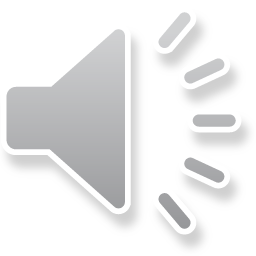 Part 1
29. Friends Bring a Crippled Man to Jesus
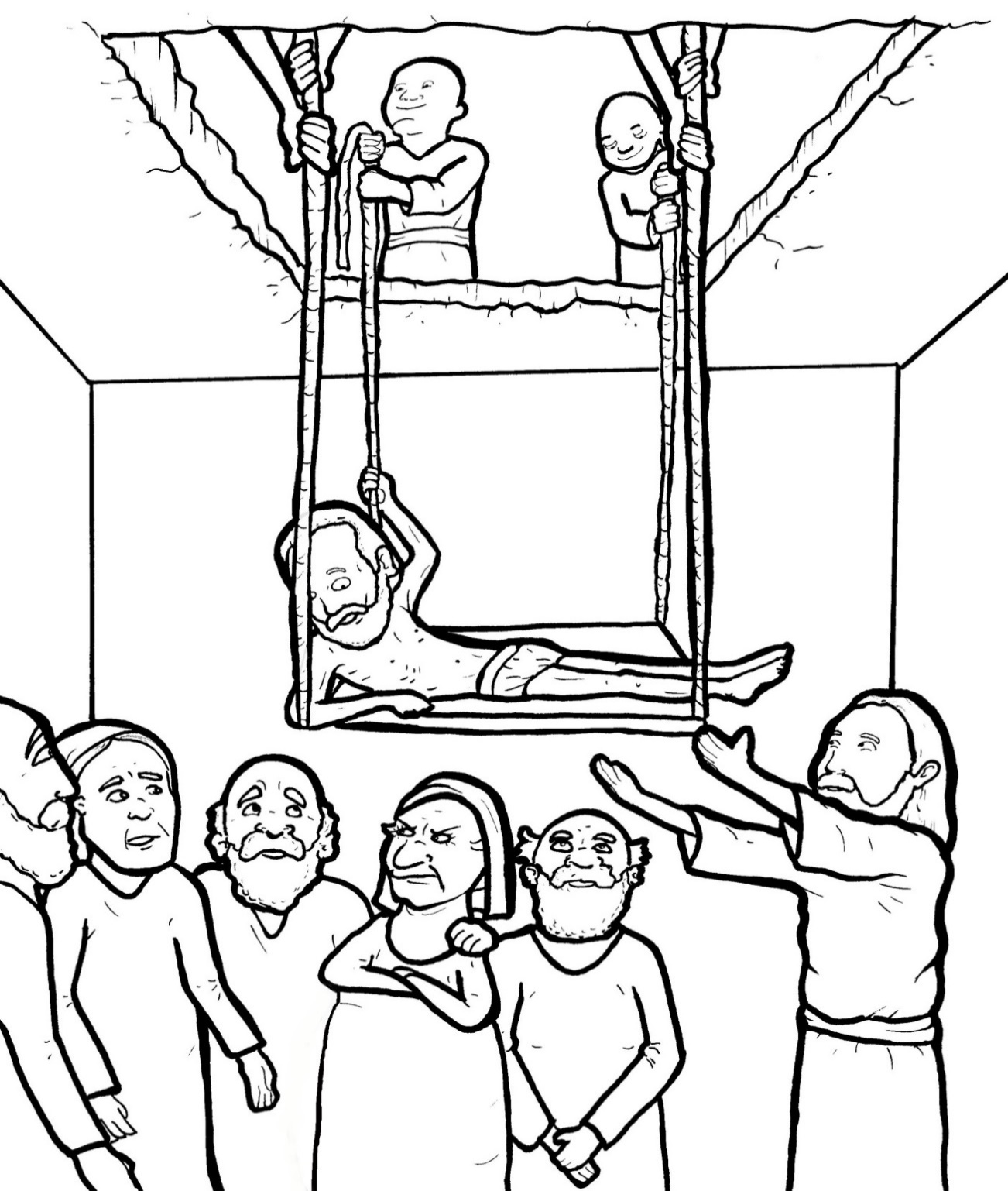 Syllable Charts
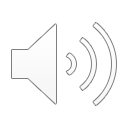 Words in Syllable Types
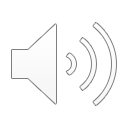 Closed – Short Vowel
A closed syllable has one vowel
followed by one or more consonants,
and the vowel is short.
st
o
p
˘
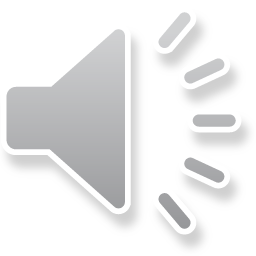 Timing 
Box
mat
grab
jam
mad
ran
that
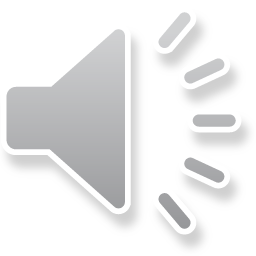 Timing 
Box
get
men
nev-
-en
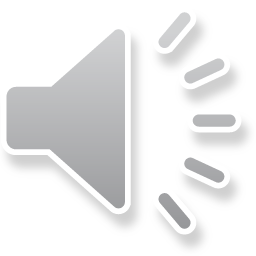 Timing 
Box
in
sins
giv-
with
crip-
this
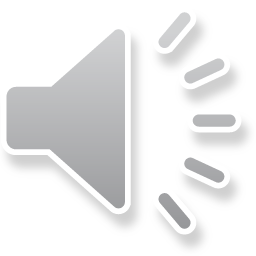 Timing 
Box
God
got
top
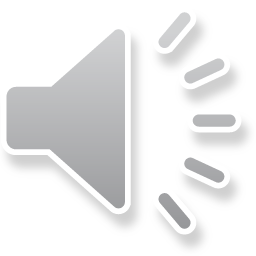 Timing 
Box
up
jump
dug
-sus
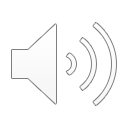 Open – Long Vowel
An open syllable has one vowel
with no consonant after it,
and the vowel is long.
−
go
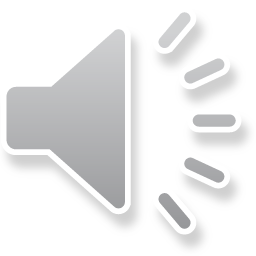 Timing 
Box
he
we
Je sus
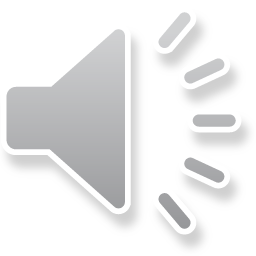 Timing 
Box
I
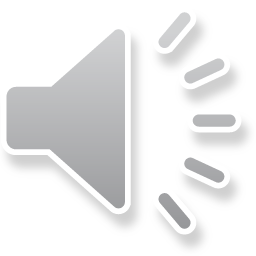 Timing 
Box
go
no
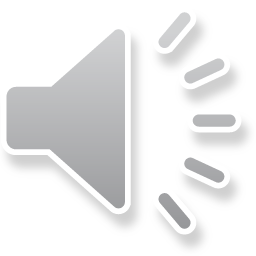 Timing 
Box
why
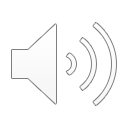 Silent e – Long Vowel
A silent e syllable has one vowel,
followed by one consonant
and a silent e at the end.
The vowel is long.
−
ca
e
v
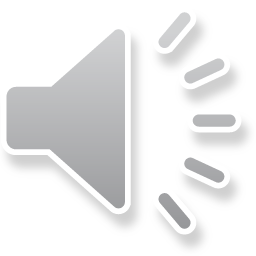 Timing 
Box
came
care
made
take
a maze
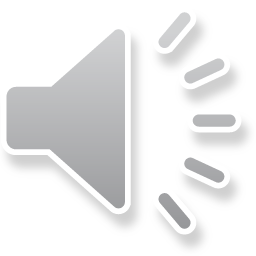 Timing 
Box
these
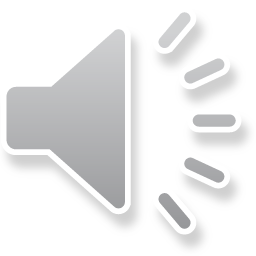 Timing 
Box
in side
like
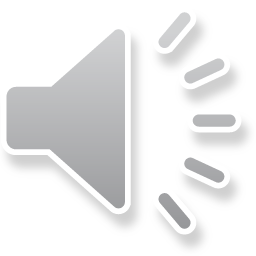 Timing 
Box
hole
home
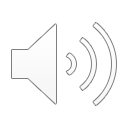 Vowel Teams – Long Vowel
Many vowel teams follow this rule: 
When two vowels get together,
the first one names its letter. 
So the first vowel will make its long sound,
and the second vowel is silent.
−
e
a
t
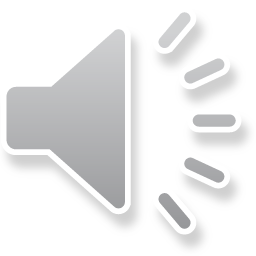 Timing 
Box
praise
faith
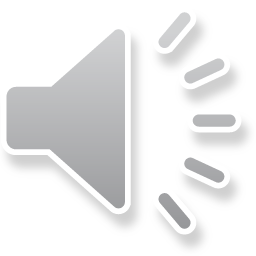 Timing 
Box
great
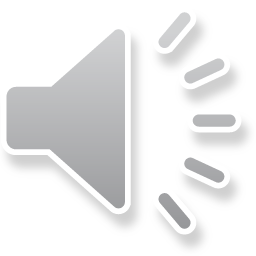 Timing 
Box
they
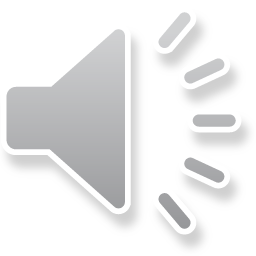 Timing 
Box
see
seen
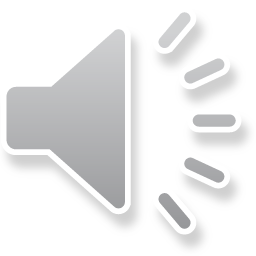 Timing 
Box
teach
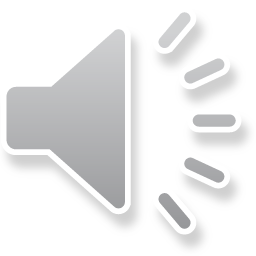 Timing 
Box
peo ple
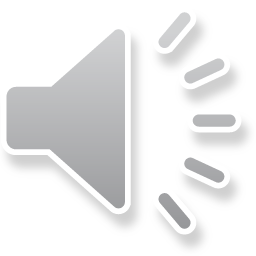 Timing 
Box
right
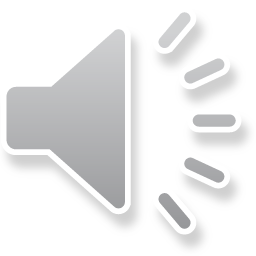 Timing 
Box
low er
know
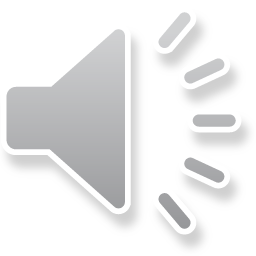 Timing 
Box
room
roof
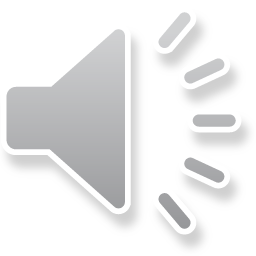 Timing 
Box
knew
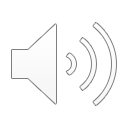 Vowel Teams – Other Sounds
Sometimes vowel teams make other sounds.
oil
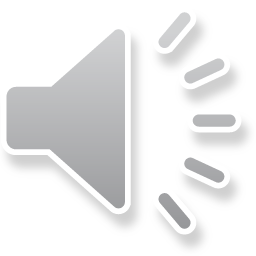 Timing 
Box
all
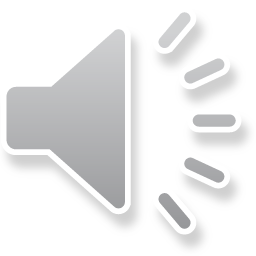 Timing 
Box
law
saw
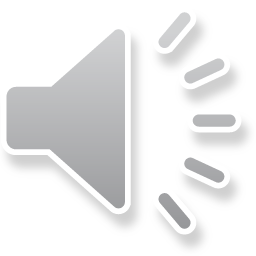 Timing 
Box
shout
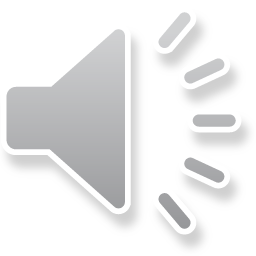 Timing 
Box
down
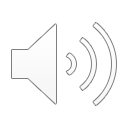 R - Controlled
R-controlled syllables have one or more vowels 
followed by an “r.” 
The “r” changes the sound of the vowel.
o
r
ange
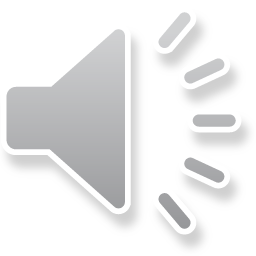 Timing 
Box
for given
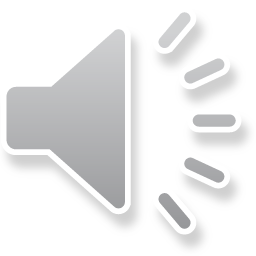 Timing 
Box
low er
nev er
teach ers
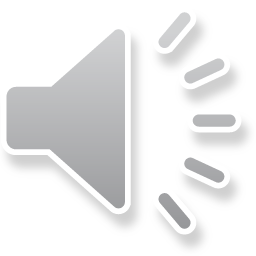 Timing 
Box
carr ied
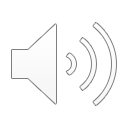 Consonant –  l-e
When you see consonant l-e at the end of a word,
count back three.
The “l-e” makes the /–le/ sound.
p
l
e
pur
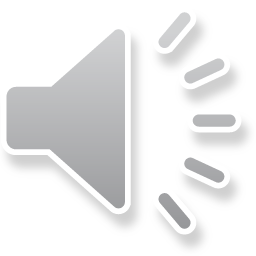 Timing 
Box
peo ple
crip pled
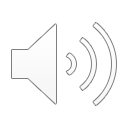 Other Sounds – Long Vowel
These syllables or words are closed,
so the vowel should be short,
but the vowel is long.
−
cold
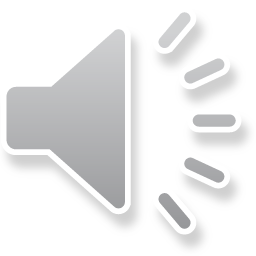 Timing 
Box
minds
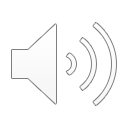 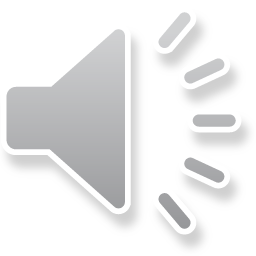 Other Sounds – -nk/-ng
The “-nk” and “-ng” 
change the sound of the vowel.
bank
thing
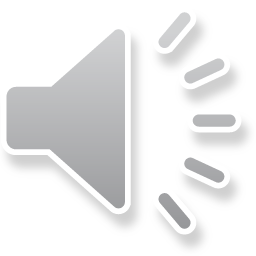 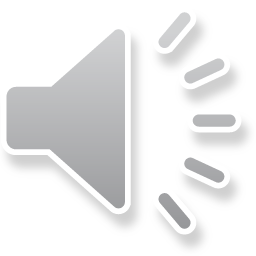 Timing 
Box
think
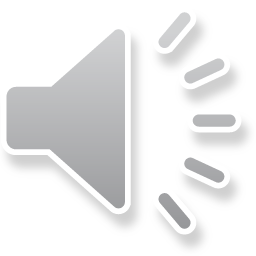 Timing 
Box
thing
think ing
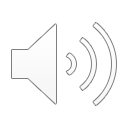 Other Sounds – schwa
The schwa syllable has an “a” that sounds
 like the /u/ in banana.
The banana is even shaped like a short u.
ba  nan  a
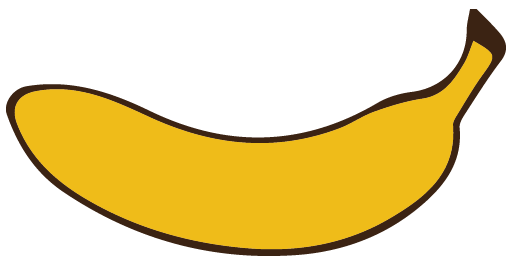 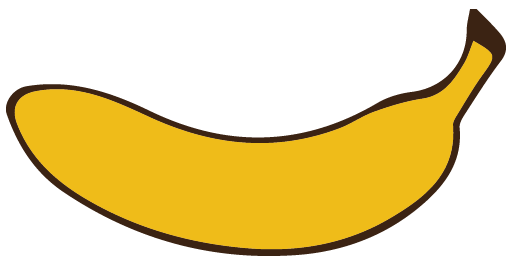 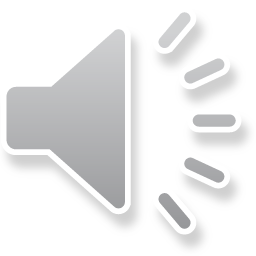 Timing 
Box
a mazed
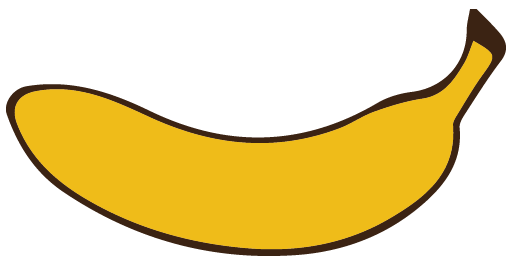 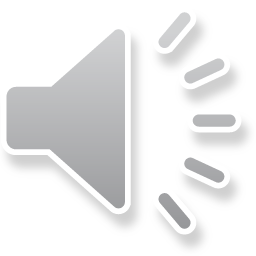 Timing 
Box
son
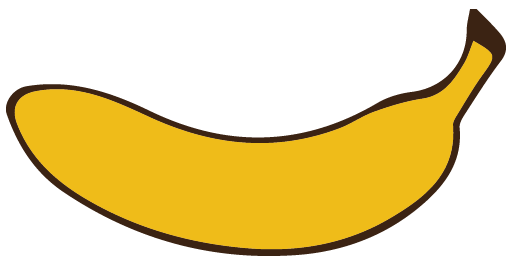